Title IV, Part A Overview
CFP 101
October 21, 2021
Today’s topics
Title IV Overview
Allowable Uses
Budgeting Requirements
Writing Title IV Investments
Reporting Requirements
Title IV, Part A: Student Support and Academic Enrichment Program
Purpose: To improve student academic achievement by increasing the capacity of States, local educational agencies, schools, and local communities to:
Provide all students with a well-rounded education
Improve school conditions for student learning (safe and healthy students)
Promote the effective use of technology (EUT) in supporting academic achievement and digital literacy
[Speaker Notes: Within each of the three content areas (well-rounded education, safe/healthy schools, and effective use of technology), LEAs have broad flexibility to use funds for a variety of activities to improve student outcomes and address opportunity gaps that may be identified through the CNA, prioritization of schools and stakeholder engagement 
Those three elements of the application are what provide the flexibility within the Title IV program to tailor investments based on the needs of their unique student populations within individual schools or within the LEA as a whole]
Title IV Requirements
Comprehensive Needs Assessment
Prioritization of schools
Stakeholder engagement
Supplement not Supplant
Comprehensive Needs Assessment
An LEA that receives at least $30,000 in Title IV funds must conduct a comprehensive needs assessment
Must focus on the 3 content areas
Must include timely and meaningful consultation with stakeholders
Must examine relevant data to understand students’ and schools’ needs
[Speaker Notes: Must examine areas for improvement related to the three content areas: students’ access to well-rounded educational opportunities, learning conditions that ensure safe and healthy environments for students, and effective use of technology

Data inventory
Required to complete the Title IV section for all LEAs receiving Title IV funds
Captures relevant data to support investments
Data represented in the CNA/Data Inventory, along with stakeholder engagement and prioritization of schools, is what drives the flexibility afforded in Title IV to tailor investments to your LEA/school/student population]
Prioritizing Distribution of Funds
LEAs, or a consortium of LEAs, must prioritize the distribution of funds to schools served by the LEA

Factors must include: 
Schools with the greatest need
Schools with the highest numbers of students from low-income families
Schools identified for comprehensive support and improvement under Title I
Schools implementing targeted (equity) support and improvement plans under Title I
Schools identified as persistently dangerous
[Speaker Notes: LEAs must prioritize distribution of funds to schools based on one or more of these factors
“schools with the greatest needs” is as determined by the LEA – this will likely be driven by the comprehensive needs assessment and a common place to identify this is in the data inventory]
Stakeholder Engagement
During the design and development of applications, an LEA or a consortium of LEAs must engage in consultation with stakeholders in the area served by the LEA

Stakeholder engagement must be on-going and continuous: LEAs must continue to consult with the identified stakeholders to improve the activities it conducts and coordinate implementation with other related activities conducted in the community
Required Stakeholders
Stakeholders to be consulted must include, but are not limited to:
Parents
Teachers
Students
Principals
School leaders
Specialized instructional support personnel




Indian tribes or tribal organizations, when applicable
Local government representatives
Community-based organizations
Others with relevant and demonstrated expertise
[Speaker Notes: Not an exhaustive list—other stakeholders that could be involved might include: members from the business community, health providers, social workers, police, librarians, technology experts, etc.]
Stakeholder Groups
School staff organizations
Teachers’ unions
Professional associations
Parent and Family Organizations
Parent-teacher organizations or associations
Parent advocacy groups
District and School Leaders
School boards
School administration
District administration
Student and Youth Organizations
Student clubs, activities, and government
Youth-serving community-based organizations
Government and Community Groups
Local government officials
Local child welfare, juvenile court or law enforcement agencies
Faith-based organizations


Nonprofit organizations providing support and education services
After-school services
Community health services
Mental health services
Job and career training
STEM education
Drug and violence prevention
Nonprofit organizations serving vulnerable populations
Court-appointed special advocates
Homeless shelters
Food pantries/banks
Juvenile defenders
LGBTQ youth-serving organizations
Children in the welfare system
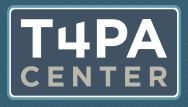 [Speaker Notes: Consider how the school or LEA can coordinate and collaborate to increase and improve activities and services within the three content areas.]
Supplement Not Supplant
An LEA may not use these funds for the cost of activities if the cost of those activities would have otherwise been paid with State or local funds in the absence of Title IV funds

Two presumptions of supplanting:
An activity required by Federal, State, or local law
An activity paid for with State or local funds in the prior year
[Speaker Notes: The proposed use of funds for the activity must supplement, and not supplant, other State or local funds that would otherwise be used to pay for the allowable activity
LEAs may not provide required core academics or classes with Title IV; activities need to be above and beyond the what is required, and need to enrich the content or curriculum]
Supplement Not Supplant
Ask the following questions:

Is the program required by federal, State, or local law?

Were local funds used to pay for the program in prior years?

If the LEA did not have federal funds available to conduct this activity, would the LEA still conduct it with State or local funds anyway?
Title IV Allowable Uses
In general…
Allowable uses under each of the three content areas in Title IV may include:
Direct services for students
Professional development for teachers and administrators
Salaries of personnel to carry out identified programs and services
Supplemental educational resources and equipment
Well-Rounded Educational Opportunities
Purpose: To provide an enriched curriculum and education experiences to all students 
Diverse learning experiences that engage students across a variety of courses, activities, and programs
Allows students to make connections between subjects
Provides all students access to a holistic education
Well-Rounded: Allowable Uses
Programs and activities to improve instruction and student engagement in STEM subjects 
Accelerated learning programs
College and Career counseling
Social-Emotional Learning
Programs and activities that support:
Music & art
History, civics, government, economics, geography 
Foreign languages
Environmental education
[Speaker Notes: A well-rounded education should engage students across a variety of subjects, that may include literacy, math, science, technology, engineering, foreign languages, history, art, geography, music, health, etc.
How is the activity enriching the curriculum or adding additional supports to ensure success for all students? How is it above and beyond what is required for the basic education program? Is it supporting cross-disciplinary approaches? Etc.
How is it supported by your data?
There can be significant overlap between the Title IV content areas – investments that could fall under either well-rounded and safe/healthy, or well-rounded and effective use of technology
Example: Investment for a software platform that supports equitable access to post-secondary opportunities and helps students align college and career interests and goals – this could fall under EUT (tools for planning for future education) OR well-rounded (college and career readiness). The content area will depend on your data, results of stakeholder engagement, and the wording of the investment (i.e., what is the purpose or intent of the activity?)
As always, the flexibility here will depend on the wording of the investment (both the purpose and activity), data to support that need, and input from stakeholders]
Safe & Healthy Students: Allowable Uses
Purpose: To improve school conditions for student learning
Safe & Supportive Schools
Bullying and harassment prevention
School dropout prevention
Reducing use of exclusionary discipline practices
Building school and community relationships
Culturally Responsive Teaching


Student Physical & Mental Health
Healthy, active lifestyles
Nutritional education
Trauma-informed classroom
Drug and violence prevention
School-based health and mental health services
Preventing use of alcohol, tobacco, and other drugs
[Speaker Notes: Schools that identify and include specific mental health services for students increase the likelihood of students’ academic success

Section 4108 (safe and healthy students) funds can be used for a wide array of programs and activities that directly support student health and wellness, as well as professional development and training for school personnel

Allowable uses under safe and healthy students content area fall into two broad categories: learning environment and the physical and mental health of students]
Safe and Healthy Students: Parent Permission
An LEA must obtain prior written, informed consent from the parent of each child who is under the age of 18 to participate in any mental health assessment or service that is funded with Title IV, Part A 

Prior written, informed consent means active consent; silent (passive) consent does not constitute prior written, informed consent and is therefore not sufficient. 

Section 4001 of the ESEA describes in detail the contents of such consent, as well as limitations and exceptions to when prior, written informed consent is required.
Effective Use of Technology
Purpose: To increase the effective use of technology to improve the academic achievement, academic growth, and digital literacy of all students
Expanding growth and learning opportunities
Building capacity for blended learning opportunities
[Speaker Notes: Purpose: Improving how technology is used in the classroom to increase student academic achievement – the focus is on improving the practice; there is some allowability for supplies, but the intent is to build capacity and success through training and PD]
Effective Use of Technology
Program funds may be used to provide educators, school leaders, and administrators with the professional learning tools, devices, content and resources to do the following activities: 
Provide personalized learning
Discover, adapt, and share high-quality resources
Implement blended learning strategies
Implement school- and district-wide approaches to inform instruction, support teacher collaboration, and support personalized learning
Develop or implement specialized or rigorous academic courses using technology; and  
Support professional learning for STEM, including computer science
Effective Use of Technology: Special Rule
The majority of spending under EUT must be used to support:
Professional development activities 
Other activities directly related to improving how educational technology is used
No more than 15% of spending under EUT may be used to purchase technology infrastructure 
Infrastructure: devices, equipment, software applications, platforms, digital instructional resources, other one-time IT purchases
[Speaker Notes: In order for technology to be most effective, educators must have the knowledge and skills to take full advantage of technology-rich learning environments]
Effective Use of Technology: Allowable Uses
Non-infrastructure 
Professional development 
Using technology effectively in the classroom
Using technology to inform instruction
Programs and activities that support:
Digital literacy and citizenship
Personalized learning
Blended learning
Infrastructure 
Devices, equipment, software applications, platforms, digital instructional resources, other one-time IT purchases
General Title IVA Allowability Advice
Is the proposed activity informed by the results of a needs assessment, stakeholder engagement, and prioritization of schools?
Is the proposed activity consistent with one of the three content areas of Title IV? 
Well-rounded education, safe and healthy students, effective use of technology
Is the cost of the activity allowable in accordance with the cost principles in the Uniform Grant Guidance of 2 CFR Part 200, Subpart E? 
Is it reasonable, necessary, and allocable?
Does the proposed use of funds supplement, and not supplant, other State or local funds that would otherwise be used to pay for the allowable activity?
Is the activity one of the prohibited activities in section 4001(b) or 8526 of the ESEA?
[Speaker Notes: Necessary
Is the proposed activity supported by data representing a clear need? – Support the need for the activity in the Data Inventory
Reasonable
Would a prudent person pay this amount for this item? - Provide details, as appropriate
Example: Are you budgeting $10,000 for 50 devices or 1?
Example: If budgeting $50,000 for PD activity, how many people are participating, for how many days, with how many consultants, etc.?
Allocable
Is it chargeable to the grant award in proportion to the benefits received by the grant award as a result of the cost?]
Prohibited Activities: ESEA §4001
ESEA §4001(b) Prohibited Use of Funds
No funds under this title may be used for medical services or drug treatment or rehabilitation, except for integrated student supports, specialized instructional support services, or referral to treatment for impacted students, which may include students who are victims of, or witnesses to, crime or who illegally use drugs.
Prohibited Activities: ESEA §8526
ESEA §8526 Prohibited Uses of Funds
No funds under this Act may be used—
For construction, renovations, or repair of any school facility, except as authorized under this Act
For transportation, unless otherwise authorized under this Act
To develop or distribute materials, or operate programs or courses of instruction directed at youth, that are designed to promote or encourage sexual activity
To distribute or aid in the distribution of any organization of legally obscene materials to minors on school grounds
To provide sex education of HIV-prevention education in schools unless that instruction is age-appropriate and includes the health benefits of abstinence
To operate a program of contraceptive distribution in schools
Title IV Budgeting Requirements
Budgeting Requirements: Over $30,000
If an LEA receives more than $30,000 in Title IV funds, the LEA must meet all three budgeting requirements:
Minimum 20% in well-rounded,
Minimum 20% in safe and healthy, AND
A portion of the allocation (up to 60%) in effective use of technology
[Speaker Notes: Once minimum budgeting requirements have been met, LEAs can budget the remainder of the funds in any of the three content areas]
Budgeting Requirements: Under $30,000
If an LEA receives less than $30,000 in Title IV funds, the LEA must meet at least one of the budgeting requirements:
Minimum 20% in well-rounded,  
Minimum 20% in safe and healthy, OR
A portion of the allocation (up to 60%) in effective use of technology
Title IV, Part A Special Rule: EUT
At least 85% of the effective use of technology funds must be used to support professional learning to enable the effective use of educational technology, which may include collaborative efforts to develop and disseminate best practices and resources

LEAs or consortiums of LEAs may not spend more than 15% of the funds available in this section on infrastructure (devices, equipment, software applications, platforms, digital instructional resources and other one-time IT purchases)
[Speaker Notes: Focus of this content area is on the improving the practice of using technology in the classroom – there are some funds for supplies/infrastructure to ensure readiness, but they are limited…don’t think of the effective use of technology content area as funds for tech supplies!

Consider equitable services here as well: the budgeting requirements apply to the LEA’s total Title IV allocation – investments written for participating independent schools count toward the budgeting requirements. That also means that if an independent school requests to put their entire portion of Title IV dollars toward tech infrastructure, it may exceed the 15% cap and/or there won’t be any remaining tech infrastructure funds for the LEA’s public schools.]
Distribution Requirements: More than $30,000
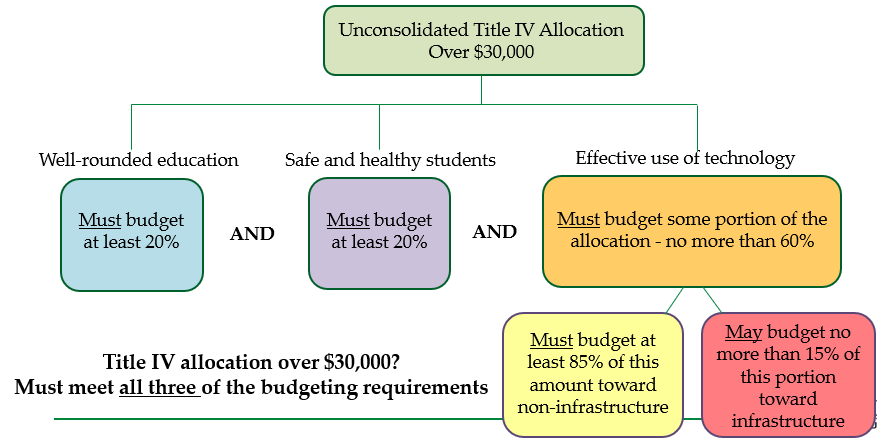 Distribution Requirements: Under $30,000
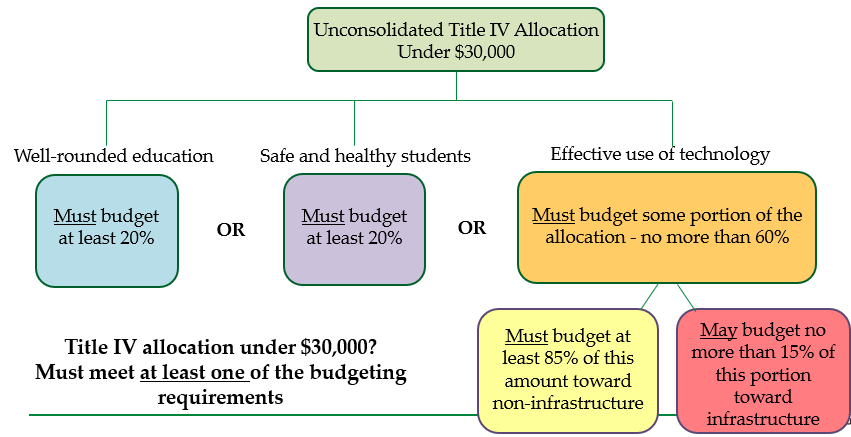 Calculating Budgeting Requirements in GMS
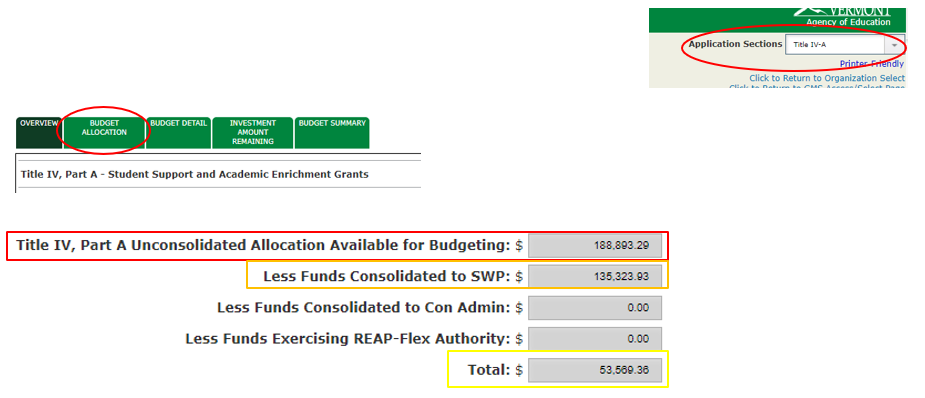 Calculating Budgeting Requirements in GMS
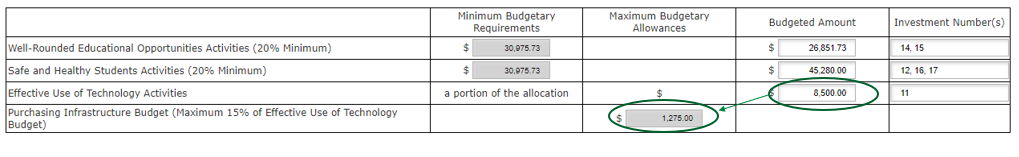 [Speaker Notes: Table in GMS calculates the minimum/maximum budgeting requirements based on the LEA’s allocation]
Consolidating Title IV into SWP
Title IV funds may be consolidated in a schoolwide program and do not have to be tracked for specific compliance with the requirements of Title IV (e.g., budgeting requirements) 

Any school where Title IV funds have been consolidated in the SWP must have at least one investment that meets the intent and purpose of Title IV (the original funding source)
Schoolwide Programs
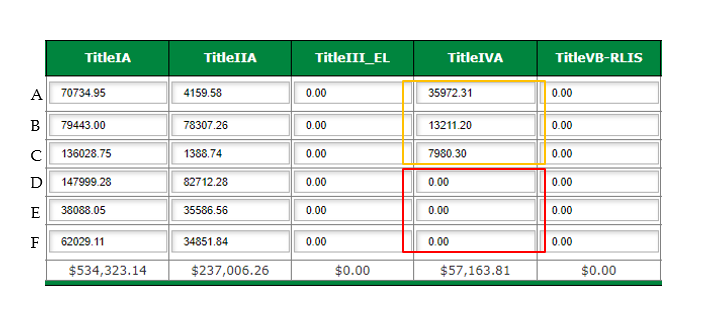 [Speaker Notes: Must be at least one investment that meets the intent of Title IV at schools A, B, and C because Title IV funds are pooled there.
The Title IV reviewer will not review investments at schools D, E, or F because no Title IV funds are pooled there. If investments are written at schools D, E, or F that only meet the intent of IV and do not meet the intent of any of the other pooled funding sources (in this case, Title I and Title II), the LEA may receive feedback around allowability of these investments.]
Writing a Title IV Investment
Purpose Statement
Provide a purpose: briefly describe the program objectives
What is the identified need that you are trying to meet?
What are the goals or objectives for this activity?
How do the objectives align with the intent of Title IV?

The purpose must be more specific than stating one of the three content areas of the program
[Speaker Notes: Keep the purpose or objective specific and focused on the data – should be clear from the purpose what need you are trying to meet]
Activity
Provide a description of the activity/strategy and the intended outcomes
What activity will you implement to meet the identified need?
[Speaker Notes: Provide necessary details
“In order to increase student success in STEM, contract with consultant” is not sufficient detail – unable to determine what the activity is…PD? Direct service to students?]
Evaluating Effectiveness
Provide a description of how the LEA will periodically evaluate the effectiveness of the activity
What specific evaluation methods will be used to measure the success of this activity?
Identify the Content Area for Investments
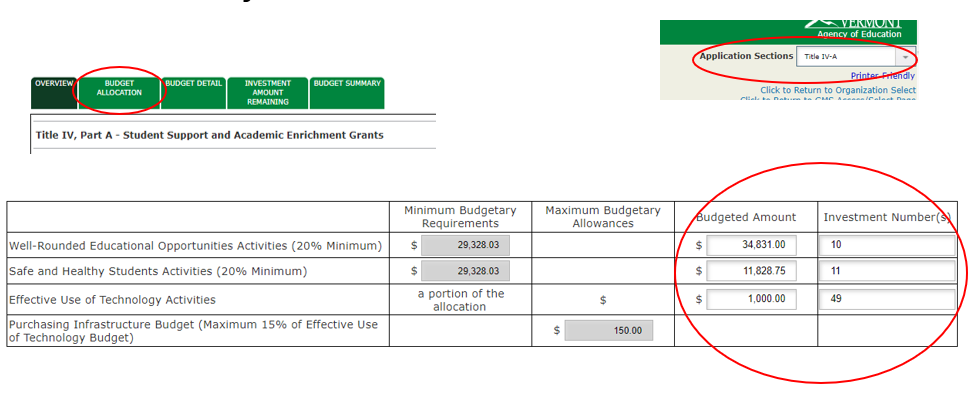 [Speaker Notes: In GMS, grayed out boxes are automatically populated, white boxes are for the LEA to complete—indicate in the Budgeted Amount column the total amount you have written investments for in each content area and the corresponding investment number in the Investment Number column.]
Approvable Title IV Investments
“In order to provide safe and healthy schools to increase academic achievement, consultant to provide PD.”
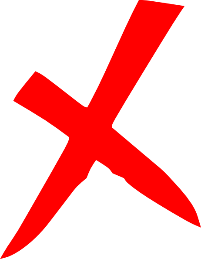 “In order to continue building capacity of staff to support student social-emotional learning that will decrease classroom disruptions and increase time for instruction, one consultant to provide 10 hours PD in trauma-informed practices for up to 25 staff. Success to be monitored and measured by SWIS data and decrease in behavior referrals”
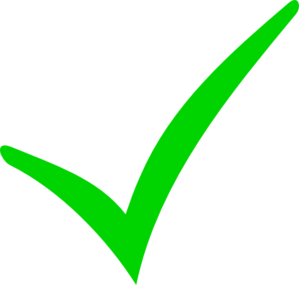 [Speaker Notes: First example: non-specific, likely challenging to tie this to a data-supported need, not clear what activity is being funded…
 
Second example: Clear objective, provided details around the PD to be provided, provided the measure for how this will be evaluated.]
Writing Approvable Title IV Investments
Provide a clear objective, description of the activity, and an evaluation method

Ensure that the investment is allowable, necessary, and reasonable
Allowable Uses document
Data Inventory
Provide appropriate details

Identify the intended content area (Budget Allocation tab)

Refer to the Writing an Approvable Investment document and reach out with questions
Data Reporting
Consolidated State Performance Reporting (CSPR)
Title IVA Indicators
Indicator 2.6.1: Funds spent under Title IVA
The amount of funds spent by LEAs on the three content areas under Title IV
Indicator 2.6.2: LEAs who spent funds under Title IVA
The number of LEAs who spent funds by the content areas under Title IV

Additional Indicator
Indicator 2.7.3: LEA funds transfer
Funds transferred into or out of Title programs
[Speaker Notes: Two data indicators that are Title IV-specific in the CSPR; one indicator that applies to Title programs when funds have been transferred – will need to be reported if the LEA transfers funds into or out of Title IV]
Title IVA Data Reporting
Each State that receives an allotment under Title IV Part A for a fiscal year must publicly report on how funds are being spent by LEAs, including the degree to which LEAs have made progress towards meeting the objectives and outcomes described in the Title IVA grant applications (ESEA §4104(a)(2))

Use of Funds: How LEAs are spending funds to meet the percentage distribution requirements across the content areas

Performance Reporting: Degree to which LEAs have made progress toward meeting their described objectives and outcomes
Identifying Content Areas within the Application
LEAs should refer to their approved application to inform how funds will be counted for purposes of data reporting

If an LEA has an activity that could fit into more than one of the Title IV content areas, the LEA must explain in the application how the activity fits in more than one content area and include the amount of funds allocated by content area to the activity 
Purpose statement/data inventory
Investment number column
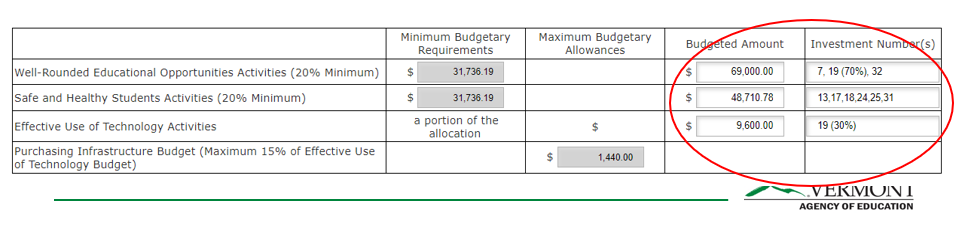 [Speaker Notes: If an LEA has an activity that could fit into more than one of the Title IV content areas, the LEA must explain in the application how the activity fits in more than one content area (purpose statement/data inventory) and include the amount of funds allocated by content area to the activity (investment number column, within the investment description, or upload additional documentation)]
Questions?
Guiding Resources
Title IV Allowable Uses
Writing an Approvable Investment
Title IV Non-Regulatory Guidance
Contact Information
Katy Preston
Title IV Director
Katy.preston@vermont.gov